Role práva v organizaci zdravotní péče
Role práva
Role Státu
Listina Základních Práv a Svobod
Kdo to zabezpečí ?
Role státu vs. Role samosprávy?
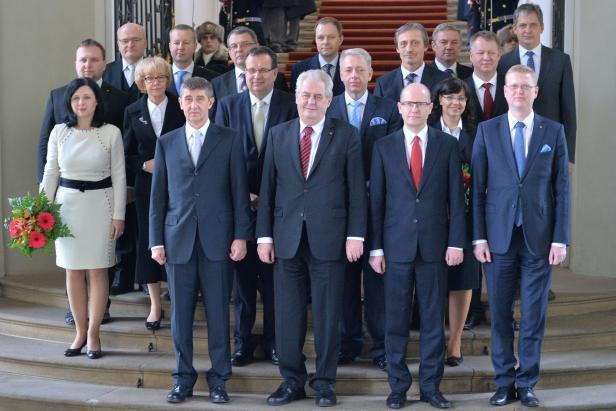 Odpovědné instituce s celostátní působností
Vláda ČR
Ministerstvo zdravotnictví
SÚKL
Státní ústavy/ ústavy/ centra
Fakultní nemocnice
Krajské hygienické stanice
Institut postgraduálního vzdělávání
Ústav zdravotnických informací a statistiky ČR
Zdravotní pojišťovny
Ostatní orgány státní moce
Ministerstvo zdravotnictví
ústředním orgánem státní správy pro:
zdravotní služby, 
ochranu veřejného zdraví, 
zdravotnickou vědeckovýzkumnou činnost, 
poskytovatele zdravotních služeb v přímé řídící působnosti, 
zacházení s návykovými látkami, přípravky, prekursory a pomocnými látkami, vyhledávání, 
ochranu a využívání přírodních léčivých zdrojů, přírodních léčebných lázní a zdrojů přírodních minerálních vod, 
léčiva a prostředky zdravotnické techniky pro prevenci, diagnostiku a léčení lidí, 
zdravotní pojištění a zdravotnický informační systém,
Osoby odpovědné na lokální úrovni
Metoda regulace
Metoda regulace
Rozdělení státní moci
Výkonná moc (lidově řečeno úřady)
Zásady
Zákonnost
- Správní orgán uplatňuje svou pravomoc pouze k těm účelům, k nimž mu byla zákonem nebo na základě zákona svěřena, a v rozsahu, v jakém mu byla svěřena. 
Dobrá víra
- Správní orgán šetří práva nabytá v dobré víře, jakož i oprávněné zájmy osob, jichž se činnost správního orgánu v jednotlivém případě dotýká  a může zasahovat do těchto práv jen za podmínek stanovených zákonem a v nezbytném rozsahu.
Materiální pravda
Nevyplývá-li ze zákona něco jiného, postupuje správní orgán tak, aby byl zjištěn stav věci, o němž nejsou důvodné pochybnosti, a to v rozsahu, který je nezbytný pro soulad jeho úkonu s požadavky uvedenými v § 2.
Zásady
Dobrá správa
Veřejná správa je službou veřejnosti. Každý, kdo plní úkoly vyplývající z působnosti správního orgánu, má povinnost se k dotčeným osobám chovat zdvořile a podle možností jim vycházet vstříc. 
Správní orgán v souvislosti se svým úkonem poskytne dotčené osobě přiměřené poučení o jejích právech a povinnostech, je-li to vzhledem k povaze úkonu a osobním poměrům dotčené osoby potřebné.
Správní orgán s dostatečným předstihem uvědomí dotčené osoby o úkonu, který učiní, je-li to potřebné k hájení jejich práv a neohrozí-li to účel úkonu. Správní orgán umožní dotčeným osobám uplatňovat jejich práva a oprávněné zájmy.
Zásady
Správní orgán vyřizuje věci bez zbytečných průtahů.
Správní orgán postupuje tak, aby nikomu nevznikaly zbytečné náklady, a dotčené osoby co možná nejméně zatěžuje. Podklady od dotčené osoby vyžaduje jen tehdy, stanoví-li tak právní předpis. 
Lze-li však potřebné údaje získat z úřední evidence, kterou správní orgán sám vede, a pokud o to dotčená osoba požádá, je povinen jejich obstarání zajistit.
Výčet jednotlivých úřadů s kompetencemi
Ministerstvo zdravotnictví
Kompetence řídit státní zařízení:
Fakultní nemocnice
Psychiatrické nemocnice
Ústavy, Centra, Instituty
Státní lázeňské léčebny
Pravomoci vydávat vyhlášky (veřejné zdraví, léky, krizový plán, vzdělávání , úhradová vyhláška…)
Krizové řízení
IPVZ - Institut postgraduálního vzdělávání
dříve Ústav pro doškolování lékařů (ÚDL) a později Institut pro další vzdělávání lékařů a farmaceutů (ILF),
Pedagogická činnost (Akreditované kurzy, celoživotní vzdělávání, specializační vzdělávání)
Administrativní činnost
Souběh činností s fakultami a zdravotnickými zařízeními
SÚKL – Státní ústav pro kontrolu léčiv
ÚZIS
ÚZIS
a) sběr informací k hodnocení zdravotního stavu obyvatelstva a jeho vývoje, ke sledování incidence společensky závažných nemocí a jejich důsledků; zároveň slouží jako podklad pro hodnocení účelnosti diagnostických a léčebných postupů,
b) sledovat vývoj, příčiny a důsledky nejenom závažných onemocnění, a to včetně důsledků ekonomických
c) evidence a sledování pacientů, včetně zemřelých, s vybranými společensky závažnými nemocemi, sledování výskytu, vývoje, příčin a důsledků těchto nemocí a návaznosti další péče, a evidence a sledování pacientů s úrazy,
d) evidence poskytovatelů, poskytovatelů sociálních služeb, kteří poskytují zdravotní služby, a osob poskytujících zdravotní služby podle § 20, personálního zabezpečení poskytovaných zdravotních služeb a technického a věcného vybavení,
e) evidence zdravotnických pracovníků z hlediska jejich oprávnění k výkonu zdravotnického povolání a dosaženého vzdělání,
f) získávání potřebných údajů pro statistické účely a poskytování informací.
Další úřady vedle ministerstev
SÚJB – Státní ústav jaderné bezpečnosti
Sátní správu a dozor v oblasti radiační ochrany, a to v celé škále pracovišť se zdroji ionizujícího záření: od jaderných zařízení přes pracoviště s otevřenými radionuklidovými zdroji až po zubní rentgeny, včetně typového schvalování zdrojů ionizujícího záření, ….,
sledování, posuzování a usměrňování ozáření osob, včetně ozáření z radonu a dalších přírodních zdrojů ionizujícího záření a ozáření za havarijních situací,
celostátní evidenci zdrojů ionizujícího záření a celostátní evidenci profesního ozáření, tedy ozáření, kterému jsou pracovníci vystaveni v souvislosti s výkonem svého povolání,
prosazování předpisů radiační ochrany, včetně ukládání opatření k nápravě a pokut.
Policie ČR
chránit bezpečnost osob a majetku, 
chránit veřejný pořádek 
předcházet trestné činnosti 
úkoly podle trestního řádu a další úkoly na úseku vnitřního pořádku 

Městská policie je něco jiného
Krajská hygienická stanice
vyhláška č. 306/2012 Sb., o podmínkách předcházení vzniku a šíření infekčních onemocnění a o hygienických požadavcích na provoz zdravotnických zařízení a ústavů sociální péče

pracovní podmínky
Krajský úřad
Rozhoduje o udělení oprávnění k poskytování zdravotních služeb (viz dále)
Zabezpečuje prohlídky těl zemřelých u zemřelých mimo nemocnice
Projednává stížnosti 
Projednává správní delikty  zdravotnických pracovníků i poskytovatelů 
Přebírá zdravotnickou dokumentaci po ukončení poskytování ZS
Stížnosti řešené krajem
Proti postupu poskytovatele při poskytování zdravotních služeb nebo proti činnostem souvisejícím se zdravotními službami může podat stížnost
a) pacient,
b) zákonný zástupce nebo opatrovník pacienta,
c) osoba blízká v případě, že pacient tak nemůže učinit s ohledem na svůj zdravotní stav nebo pokud zemřel, nebo
d) osoba zmocněná pacientem.
Stížnost se podává poskytovateli, proti kterému směřuje; tím není dotčena možnost podat stížnost podle jiných právních předpisů. Podání stížnosti nesmí být osobě, která ji podala, nebo pacientovi, jehož se stížnost týká, na újmu.
Povinnost vyřídit do 30 dnů
Stížnosti řešené krajem
Získání oprávnění k provozování ZS
Kontaktní úřad
Živnostenský úřad NE !!!!!

Krajský úřad ANO !!!
Podmínky
Žádost (zkrácený výčet, podmínky společné pro FO i PO):
Kontaktní údaje
doklady o způsobilosti k samostatnému výkonu zdravotnického povolání (odborného zástupce)
doklad o bezúhonnosti,
seznam zdravotnických pracovníků a jiných odborných pracovníků, kteří budou vykonávat zdravotnické povolání v pracovněprávním nebo obdobném vztahu k žadateli, a jejich týdenní pracovní doba;
prohlášení, že zdravotnické zařízení je pro poskytování zdravotních služeb technicky a věcně vybaveno
Souhlasné závazné stanovisko vydané Státním ústavem pro kontrolu léčiv (lékárna)
povolení k činnosti podle atomového zákona vydané Státním úřadem pro jadernou bezpečnost
rozhodnutí o schválení provozního řádu zdravotnického zařízení vydané orgánem ochrany veřejného zdraví a provozní řád,
doklad, z něhož vyplývá oprávnění žadatele užívat prostory k poskytování zdravotních služeb,
Překážky udělení oprávnění k poskytování zdravotních služeb
a) fyzické osobě, které byl uložen soudem nebo správním orgánem zákaz činnosti spočívající v poskytování zdravotních služeb, a to po dobu trvání tohoto zákazu,
b) fyzické nebo právnické osobě, které bylo odňato oprávnění za přestupky, a to po dobu 3 let ode dne nabytí právní moci rozhodnutí o odnětí oprávnění,
c)insolvenční řízení, konkurs
Správa v oblasti financování
Financování ZP v ČR
Veřejné zdravotní pojištění

Pojištěnec (příjemce zdravotních služeb)
Poskytovatel zdravotních služeb (je oprávněný poskytovat zdravotní služby)
Zdravotní pojišťovna (instituce, u které je pojištěnec zdravotně pojištěn)
Veřejné zdravotní pojištění
Zaměstnavatel na zdravotní pojištění 13,5 % z vyměřovacího základu, 
1/3 hradí zaměstnanec 
2/3 hradí zaměstnavatel

Stát jako plátce
Děti, důchodci, nezaměstnaní, 

Vzniká narozením

Zaniká Smrtí
Právo pojištěnce
výběr zdravotní pojišťovny
Výběr poskytovatele ZS, pokud je ve vztahu k jeho pojišťovně
na časovou a místní dostupnost hrazených služeb 
na léčivé přípravky a potraviny pro zvláštní lékařské účely bez přímé úhrad
Hrazené služby
a) zdravotní péče preventivní, dispenzární, diagnostická, léčebná, léčebně rehabilitační, lázeňská 
léčebně rehabilitační, posudková, ošetřovatelská, paliativní a zdravotní péče o dárce krve, tkání a 
buněk nebo orgánů související s jejich odběrem, a to ve všech formách jejího poskytování podle 
zákona o zdravotních službách, 
b) poskytování léčivých přípravků, potravin pro zvláštní lékařské účely, zdravotnických prostředků 
a stomatologických výrobků, 
c) přeprava pojištěnců a náhrada cestovních nákladů,
Hrazené služby
d) odběr krve a odběr tkání, buněk a orgánů určených k transplantaci a nezbytné nakládání s 
nimi (uchovávání, skladování, zpracování a vyšetření), 
e) přeprava žijícího dárce do místa odběru a z tohoto místa do místa poskytnutí zdravotní péče 
související s odběrem a z tohoto místa a náhradu cestovních nákladů, 
f) přeprava zemřelého dárce do místa odběru a z tohoto místa, 
g) přeprava odebraných tkání, buněk a orgánů,
Hrazené služby
h) prohlídka zemřelého pojištěnce a pitva včetně přepravy, 
i) pobyt průvodce pojištěnce ve zdravotnickém zařízení lůžkové péče, 
j) zdravotní péče související s těhotenstvím a porodem dítěte, jehož matka požádala o utajení své 
osoby v souvislosti s porodem; tuto péči hradí zdravotní pojišťovna, kterou na základě 
identifikačních údajů pojištěnce o úhradu požádá příslušný poskytovatel.
Regulační poplatky
a) 30 Kč za
1. návštěvu, při které bylo provedeno klinické vyšetření u lékaře poskytovatele v oboru všeobecné praktické lékařství, praktické lékařství pro děti a dorost, gynekologie a porodnictví, nebo za návštěvu, při které bylo provedeno vyšetření u lékaře poskytovatele v oboru zubní lékařství,
2. návštěvu u lékaře poskytovatele specializované ambulantní péče,
3. návštěvní službu poskytnutou lékařem poskytovatele v oboru všeobecné praktické lékařství a praktické lékařství pro děti a dorost,
Regulační poplatky
b) 30 Kč za návštěvu u klinického psychologa,
c) 30 Kč za návštěvu u klinického logopeda,
d) 30 Kč za recept, na jehož základě došlo k výdeji prvního z balení předepsaných hrazených léčivých přípravků nebo potravin pro zvláštní lékařské účely, bez ohledu na počet hrazených léčivých přípravků nebo potravin pro zvláštní lékařské účely a počet předepsaných balení,
e) 90 Kč za využití lékařské pohotovostní služby nebo pohotovostní služby v oboru zubní lékařství (dále jen „pohotovostní služba“) v pracovní dny v době od 17 do 7 hodin a v sobotu, neděli a ve svátek, není-li tato doba pravidelnou ordinační dobou poskytovatele zajišťujícího pohotovostní službu; regulační poplatek za využití pohotovostní služby se neplatí, pokud dojde k následnému přijetí pojištěnce do lůžkové péče,
Povinnosti vyplývající z jiných zákonů tím nejsou dotčeny.
Regulační poplatek podle odstavce 1 písm. a) se neplatí, jde-li o
a) jde-li o pojištěnce umístěné v 
b) jde-li o pojištěnce v hmotné nouzi
c) jde-li o pojištěnce, kterému jsou  poskytovány pobytové sociální služby v domovech pro osoby se zdravotním postižením, domovech pro seniory, domovech se zvláštním režimem nebo ve zdravotnických zařízeních lůžkové péče, pokud u tohoto pojištěnce po úhradě za ubytování a stravu činí stanovený zůstatek ve výši alespoň 15 % jeho příjmu méně než 800 Kč nebo pokud nemá žádný příjem; tuto skutečnost prokazuje pojištěnec potvrzením ne starším než 30 dnů, které je na jeho žádost povinen vydat poskytovatel sociálních služeb, nebo
d) pokud v rámci pohotovostní služby ošetřující lékař shledal, že stav pojištěnce vyžaduje hospitalizaci.
Seznam ZP
Soudy
Soudy
Okresní
Krajské
Vrchní
Nejvyšší


a 

Ústavní